Тема – 3:
			Експериментальні дослідження
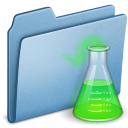 План лекції:
3.1 Класифікація, види і цілі експерименту
3.2 Елементи теорії експериментального проектування
3.3 Метрологічне забезпечення експериментальних досліджень
КЛАСИФІКАЦІЯ, ВИДИ І ЦІЛІ ЕКСПЕРИМЕНТУ
Найважливішою складовою наукового дослідження є експеримент, основою якого є науково проведений експеримент з точно розрахованими і контрольованими умовами. 
	Саме слово експеримент походить від латинського experimentum - випробування, досвід. 
	У науковій мові і дослідницькій роботі термін "експеримент" зазвичай вживається в загальному для ряду суміжних понять значенні: досвід, цілеспрямоване спостереження, відтворення об'єкта пізнання, організація особливих умов його існування, перевірка передбачення.
Це поняття включає в себе наукову організацію експериментів і спостереження за досліджуваним явищем в точно врахованих умовах, що дозволяють стежити за ходом явищ і відтворювати його кожен раз при повторенні цих умов. Саме поняття "експеримент" означає дію, спрямоване на створення умов для здійснення певного явища і, по можливості, найбільш частого, тобто не ускладненого іншими явищами.
Основна мета експерименту полягає у виявленні властивостей досліджуваних об'єктів, перевірці обґрунтованості гіпотез і на цій основі широкому і глибокому вивченні теми наукового дослідження.
Задум і організація експерименту визначаються його метою.
Вони відрізняються:
за способом формування умов (природних і штучних); 
за цілями дослідження (перетворюючі, констатуючі, керуючі, розвідувальні, вирішальні); 
за організацією проведення (лабораторне, натурне, польове, виробниче і т.д.); 
за будовою досліджуваних предметів і явищ (прості, складні); 
за характером зовнішніх впливів на об'єкт дослідження (матеріальних, енергетичних, інформаційних); 
за характером взаємодії засобів експериментального дослідження з об'єктом дослідження (звичайним і модельним);
за типом моделей, що вивчаються в експерименті (матеріальні і розумові); 
за контрольованими цінностями (пасивні та активні); 
за кількістю змінних факторів (однофакторні та багатофакторні); 
за характером досліджуваних об'єктів або явищ (технологічних, соціометричних), тощо.
Для класифікації можуть бути використані й інші ознаки.
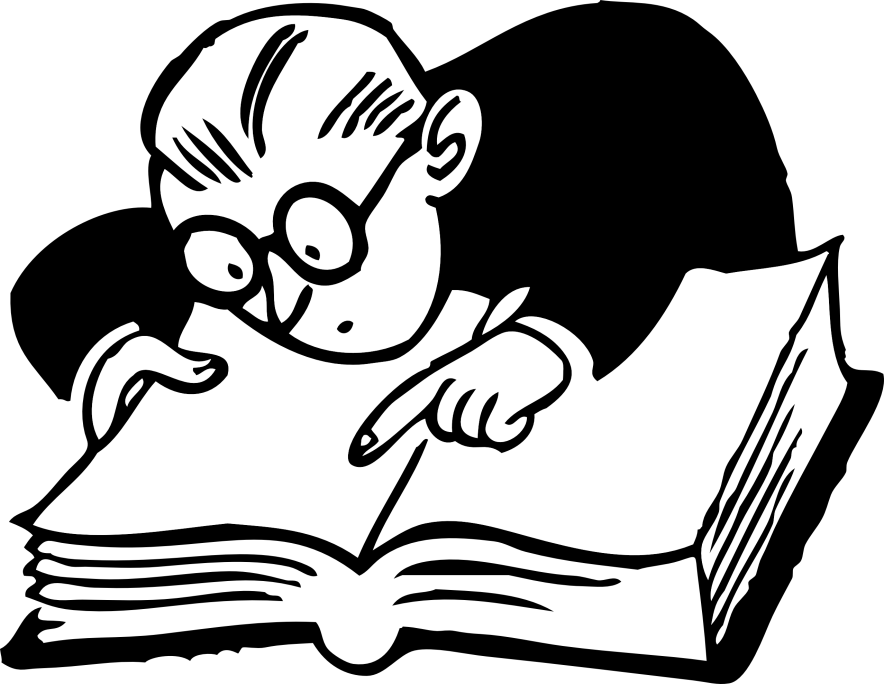 Найчастіше в лабораторному експерименті вивчається не сам об'єкт, а його зразок. Цей експеримент дає можливість вивчити вплив одних ознак при варіації інших доброякісним способом, з необхідним повторенням, отримати хорошу наукову інформацію з мінімальними витратами часу і ресурсів. Однак такий експеримент не завжди в повній мірі моделює реальний хід досліджуваного процесу, тому виникає необхідність проведення повномасштабного експерименту.
Натурний експеримент проводиться в природних умовах і на реальних об'єктах. Цей вид експерименту часто використовується в процесі натурних випробувань виготовлених систем. Залежно від місця випробувань натурні експерименти поділяються на виробничі, польові, польові, напівприродні та ін.
У переважній більшості випадків основна наукова проблема натурного експерименту полягає в забезпеченні достатньої відповідності (адекватності) умов експерименту реальній обстановці, в якій об'єкт згодом буде функціонувати.
Центральними завданнями повномасштабного експерименту є:
вивчення особливостей впливу навколишнього середовища на досліджуваний об'єкт; 
виявлення статистичних і динамічних параметрів об'єкта; 
оцінка ефективності роботи об'єкта і його відповідності заданим вимогам.
Експерименти можуть бути відкритими і закритими, вони широко поширені в психології, соціології, педагогіці. У відкритому експерименті його завдання відкрито пояснюються випробуваному, в закритому - з метою отримання об'єктивних даних ці завдання приховані від випробуваного. 
Простий експеримент використовується для вивчення об'єктів, які не мають розгалуженої структури, з невеликою кількістю взаємопов'язаних і взаємодіючих елементів, які виконують найпростіші функції.
Енергетичний експеримент використовується для вивчення впливу різних видів енергії (електромагнітної, механічної, теплової та ін.) На об'єкт дослідження. Цей вид експерименту широко поширений в природничих науках.

	Звичайний (або класичний) експеримент включає експериментатора в якості пізнає суб'єкта; об'єкт або предмет експериментального дослідження і засоби (знаряддя праці, пристрої, експериментальні установки), за допомогою яких проводиться експеримент.
	У звичайному експерименті експериментальні засоби безпосередньо взаємодіють з об'єктом дослідження. Вони є посередниками між експериментатором і об'єктом дослідження.

	Модельний експеримент, на відміну від звичайного, має справу з моделлю досліджуваного об'єкта. Модель є частиною експериментальної установки, замінюючи не тільки об'єкт дослідження, але часто і умови, в яких вивчається певний об'єкт.
Пасивний експеримент передбачає вимірювання тільки вибраних показників (параметрів, змінних) в результаті спостереження за об'єктом без штучного втручання в його функціонування. 
	
Прикладами пасивного експерименту є спостереження за: 
інтенсивність, склад і швидкість транспортних потоків; 
кількість захворювань взагалі або будь-якого конкретного захворювання; 
виступ певної групи людей; 
показники, що змінюються з віком; 
кількість дорожньо-транспортних пригод тощо.
	
	Пасивний експеримент - це по суті спостереження, яке супроводжується інструментальним вимірюванням обраних показників стану об'єкта дослідження.
Активний експеримент пов'язаний з підбором спеціальних вхідних сигналів (факторів) і управляє входом і виходом досліджуваної системи.

Однофакторний експеримент передбачає: 
виявлення необхідних факторів; 
стабілізація факторів, що заважають; 
почергове варіювання факторів, що цікавлять дослідника.

Стратегія багатовимірного експерименту полягає в тому, що всі змінні варіюються відразу і кожен ефект оцінюється за результатами всіх експериментів, проведених в даній серії експериментів.
Технологічний експеримент спрямований на вивчення елементів технологічного процесу (продукції, обладнання, діяльності працівників і т. Д.) або процесу в цілому.
Соціометричний експеримент використовується для вимірювання існуючих міжособистісних, соціально-психологічних відносин в малих групах з метою їх подальшої зміни.
Для проведення експерименту будь-якого типу необхідно:
розробити гіпотезу, що підлягає перевірці; 
створювати програми експериментальної роботи; 
визначити шляхи та прийоми втручання в об'єкт дослідження; 
забезпечувати умови для виконання процедури експериментальної роботи; 
розробляти способи і методи фіксації ходу і результатів експерименту; 
підготувати засоби експерименту (прилади, установки, моделі тощо); 
забезпечити проведення експерименту необхідним обслуговуючим персоналом.
Особливе значення має правильна розробка експериментальних методів.
Методика -  являє собою сукупність розумових і фізичних операцій, розташованих в певній послідовності, відповідно до яких досягається мета дослідження.
При разработке методик проведения эксперимента необходимо предусматривать: 
проведение предварительного целенаправленного наблюдения над изучаемым объектом или явлением с целью определения исходных данных (гипотез, выбора варьирующих факторов); 
создание условий, в которых возможно экспериментирование (подбор объектов для экспериментального воздействия, устранение влияния случайных факторов); 
определение пределов измерений; систематическое наблюдение за ходом развития изучаемого явления и точные описания фактов; 
проведение систематической регистрации измерений и оценок фактов различными средствами и способами; 
создание повторяющихся ситуаций, изменение характера условий и перекрестные воздействия, создание усложненных ситуаций с целью подтверждения или опровержения ранее полученных данных; 
переход от эмпирического изучения к логическим обобщениям, к анализу и теоретической обработке полученного фактического материала.
Перед кожним експериментом складається його план (програма), в який входять: 
мету і завдання експерименту; 
підбір різних факторів; 
обґрунтування масштабів експерименту, кількості експериментів; 
порядок проведення експериментів, визначення послідовності зміни факторів; 
вибір кроку зміни факторів, установка інтервалів між майбутніми експериментальними точками; 
обґрунтування засобів вимірювальної техніки; 
опис експерименту; 
обґрунтування методів обробки та аналізу результатів експерименту.
В умовах інтенсифікації наукових досліджень найважливіше місце в процесі підготовки експерименту має відводитися його автоматизації (АСНІ) з введенням експериментальних даних безпосередньо в ЕОМ, з підрахунком отриманих показників, з автоматичним контролем ходу експерименту (послідовності до повторюваності вимірювань, визначення середніх значень, побудова і т.д.).
Результати експериментів повинні відповідати трьом статистичним вимогам: 
вимога до ефективності оцінок, тобто мінімальної дисперсії відхилення щодо невідомого параметра; 
вимога послідовності оцінок, тощо. При збільшенні числа спостережень оцінка параметра повинна прагнути до його істинного значення; 
вимога неупередженості оцінок - відсутність систематичних помилок в процесі розрахунку параметрів.
Найважливішою проблемою при проведенні та обробці експерименту є сумісність цих трьох вимог.
План-програма розглядається науковим керівником, обговорюється в науковому колективі і затверджується в установленому порядку.
При розробці плану експерименту завжди необхідно прагнути до його спрощення, чіткості без втрати точності і достовірності. Це досягається попереднім аналізом і зіставленням результатів вимірювань одного і того ж параметра різними технічними засобами, а також методами обробки отриманих результатів.